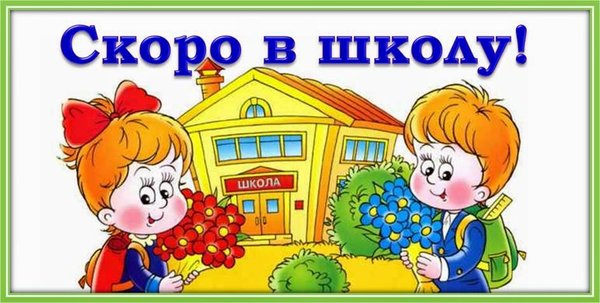 Скоро в школу
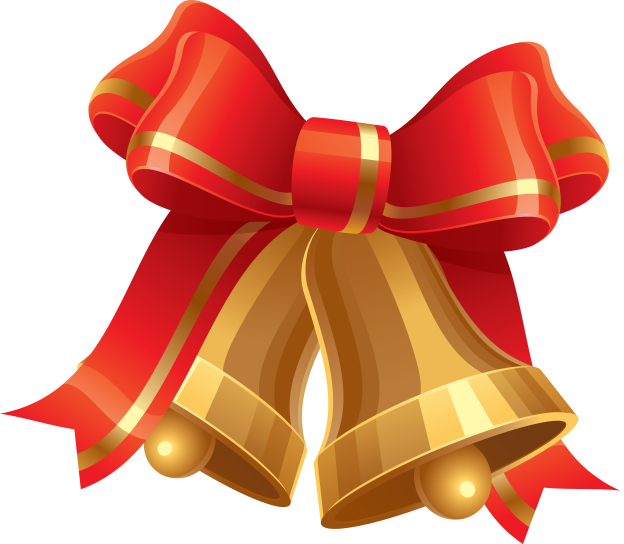 «Быть готовым к школе – не значит уметь читать, писать и считать. 
Быть готовым к школе – значит быть готовым всему этому научиться»

Доктор психологических наук  Л.А. Венгер
[Speaker Notes: Леонид Абрамович Венгер]
Готовность к школьному обучению
Социальная (личностная) готовность
Физиологическая готовность
Психологическая  готовность
Определяется уровнем развития восприятия, мышления, речевого развития, воображения, мелкой моторики
Определяется уровнем развития основных функциональных систем организма
Определяется уровнем развития эмоционально-волевой сферы ребенка
Физическое развитие ребенка – 
Умение бегать, прыгать через скакалку, крутить обруч, подбрасывать и ловить мяч, отжиматься, принимать участие  в эстафетах, играть в подвижные игры, кататься на лыжах, велосипеде.
Умение управлять своим телом, хорошо двигаться и ориентироваться в пространстве.
Умение самостоятельно одеться на урок физкультуры.
Состояние здоровья ребенка перед 1 классом необходимо привести в норму. Необходимо обратить внимание на следующие показатели:
Наличие хронических заболеваний,
Состояние желудочно-кишечного тракта, опорно-двигательного аппарата, зрения, слуха, нервной системы.
Хождение по ночам, ночные страхи, энурез
Физиологическая готовность
Учебная мотивация
Волевые усилия
Позитивное эмоциональное отношение ребенка к школе и эмоциональную зрелость дошкольника 
Если соединить эмоциональную, волевую, мотивационную готовности к школе, то мы получаем – внутреннюю позицию школьника.
Ребенок с несформированной позицией школьника проявляют детскую непосредственность, на уроке отвечает одновременно с другими, не подымает руки, часто перебивает, делится с учителем своими переживаниями и чувствами. Эта незрелость часто приводит к пробелам в знаниях, низкой продуктивности обучения.
Личностная готовность
Развитие мелких мышц 
Пространственная организация, координация движений Координация в системе глаз – рука 
Развитие логического мышления 
Развитие произвольного внимания 
Развитие произвольной памяти 
Развитие мыслительной готовности.
Развитие любознательности и познавательной активности ребенка, умение самостоятельно думать и решать простейшие умственные задачи.
Психологическая готовность к обучению в школе – это необходимый уровень психического развития ребенка для освоения школьной программы в условиях обучения в коллективе сверстников.
Психологическая готовность
Сайт школы
http://sukkozero-school.krl.eduru.ru/
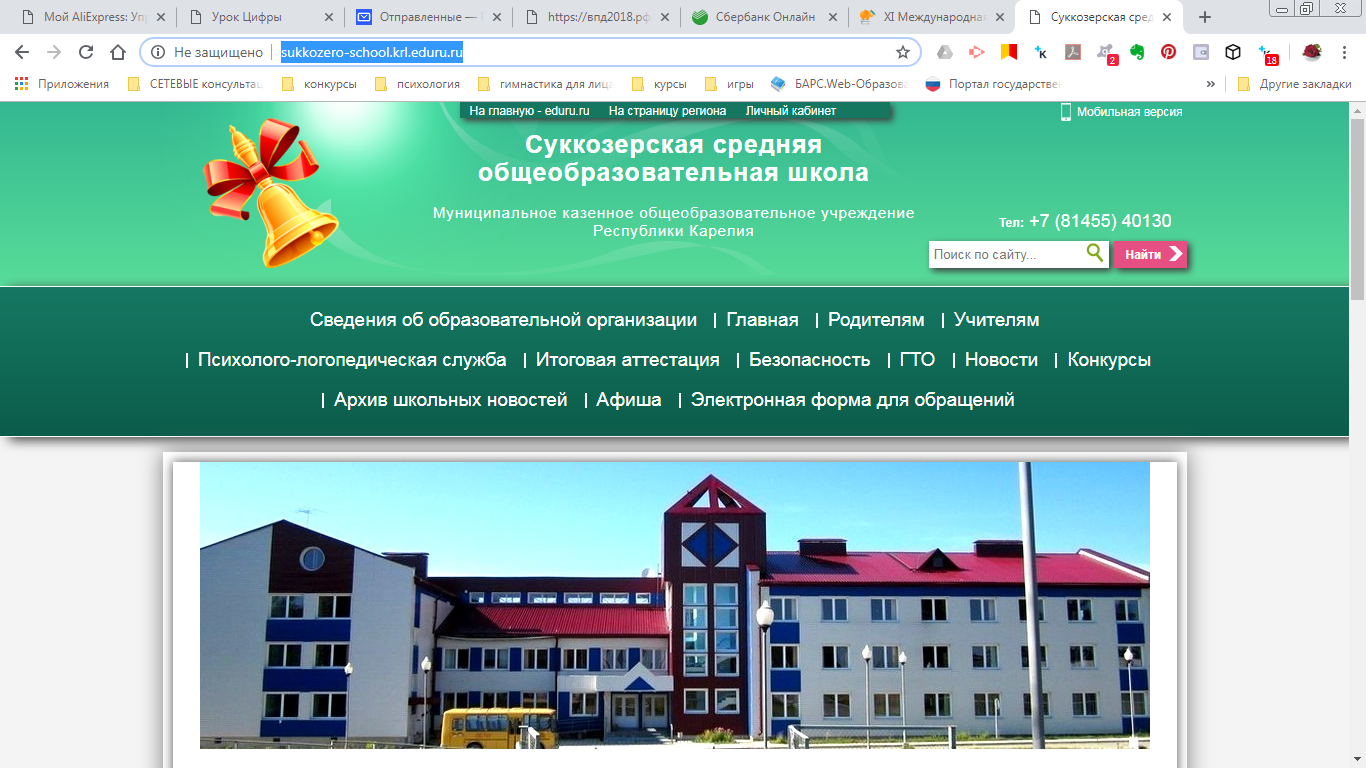 Документы:
Заявление (заполняется в школе)
Согласие на обработку персональных данных (заполняется в школе)
Копия свидетельства о рождении
Копия справки о регистрации по месту жительства
Копия страхового пенсионного свидетельства (СНИЛС)
Медицинская справка
Документы:
Полезные советы
Необходимо формировать положительный образ школы, учителя
Не пугайте ребенка школой, отметками
Не рисуйте школьную жизнь и будущие успехи ребенка в радужных тонах
«Не ошибается тот, кто ничего не делает»
Избегайте чрезмерных требований
Не думайте за ребенка
Не пропустите первые трудности
Устраивайте праздники.
Спасибо за внимание!